İnsan FaktörleriGiriş ve Genel Tanıtım
Prof. Dr. Hüner Şencan
1
Tanım-1
İşletmede işin yapıdığı yeri ve işte kullanılan makine ve teçhizatı insan performanısını en üst seviyeye getirecek şekilde düzenlerken işgörenleri de hatalar ve kazalar konusunda bilinçlendirmek, yüksek performans konusunda eğitmek, takım çalışmasına yönlendirmek, iletişim ve kendine bakım ve özen gösterme konularında yetkinlik ve etkinliğini arttırmak.
Prof. Dr. Hüner Şencan
2
İşin Yapıdığı yer Nedir?
Bir atölye ortamı veya üretim hattı
Bir büro ortamı ve bilgisayarlar
Bir konveyör sistemi
Uçak kabini, kokpit
Bir similatör
Hava trafik kontrolörünün radar merkezi
Çekici, şoför, 
Bagaj yükleme elavatörü ve bagaj kabini
Apronda sorumlu olunan güvenlik alanı 
Uçağın bakım ve onarım hangarı
Uçak temizlik bölgesi
Prof. Dr. Hüner Şencan
3
Tanım-2
İnsanlarla kurulu sistemin diğer elemanları arasındaki etkileşimin etkilerini inceleyen bir bilim dalıdır. 
Bu amaçla teoriler geliştirir, teorileri test eder ve araştırır
Bu etkileşime ait İlke ve bilimsel kanunları bulmaya çalışır
Verileri inceler, analiz eder, sonuçlar çıkarır
Daha iyi çalışma yöntemleri geliştirmeyi hedefler
Amaç
Sistemin performansını artırmak için daha iyi bir yeri düzenlemesi yapmak, daha iyi makineler üretmek, daha iyi çalışma mekanizmaları oluşturmak, daha uygun araç ve gereçlerle çalışmaktır
İnsanların daha az hata yapmalarını, daha az yorulmasını, daha etkin olmasını, performansını arttırmasını, psikolojik olarak kendisini daha iyi hissetmesini sağlamaktır.
Prof. Dr. Hüner Şencan
4
Güçlü – Zayıf Yönler
İnsanın güçlü ve zayıf yönleri vardır
Her insan farklıdır. Bazı konularda çok güçlü olan kişiler başka konularda zayıf olabilir. Sistemin performansı insanın güçlü ve zayıf yönlerinin, kısıtlılıklarının birlikte değerlendirilmesini ve sistemin buna göre konfigürasyonunu gerekitirir.
İşleri doğru biçimde, zamanında, doğru, istenilen şekilde, tatmin sağlayacak bir şekilde yapma ZAYIF YÖNLERİN  azaltılmasına, giderilmesine bağlıdır. İnsan Faktörleri yaklaşımının amacı sistemsel faktörleri iyileştirirken aynı zamanda insansal faktörleri geliştirmek ve böylece her iki yönden optimum etkinlik hedefine ulaşmaktır. 
Böylece daha az iş kazası, uçak kazası, iş gecikmesi, onarım ve bakım masrafı, memnuniyetsizlik, uygunsuzluk durumuyla karşılaşılacaktır.
Prof. Dr. Hüner Şencan
5
İF Tasarımı
Girdi Araçları
 Düğmeler, Direksiyon, Aletler, Araçlar, Klavye Tuşlar
Psychomotor
 Eller, Dokunma, İtme, Çekme, Ayarlama
ARA
YÜZ
Beş Duyu
- Görme          - İşitme
Çıktı Araçları
 Monitör, ekranlar,
 Ses
Prof. Dr. Hüner Şencan
6
Hata ve İnsan
İnsanın evrensel olarak hataya yatkın olması
Hatanın kaçınılmaz olması
HF hatanın her zaman var olacağını, vuku olacağını veya meydana geleceğini varsayar.
İşyeri düzenlemeleri, tasarımı ve işlemler hatayı minimize etmek üzere veya etkilerinin en az zarara yol açacak şekilde tasarımlanır veya düzenlenir 
Karmaşık ve net olmayan durumlar için araç ve gereçler, teçhizat, makineler, fiziksel yerleşmeler  İF çerçevesinde düzenlenir, ayarlanır ve genel performansa yaptığı katkılara bakılır
Prof. Dr. Hüner Şencan
7
İF’ye göre İnsanın uyarlanma gücü
İnsan çok güçlü, 
Esnek
Eksiklik ve yetersizliklerini çok çabuk giderebilen
Kendisini ayarlayabilen, eğitebilen 
Bilgileri süzüp değerlendirebilen
Alayabilen ve doğruyu bulabilen bir varlıktır. 
Beyin zeki bir varlıktır.
Prof. Dr. Hüner Şencan
8
Karmaşıklıklar çözülebilir
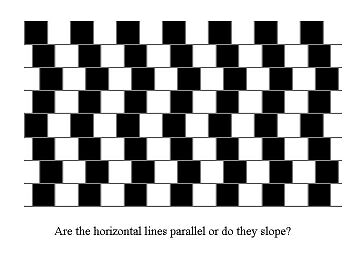 Çizgiler düz mü? Yamuk mu?
Prof. Dr. Hüner Şencan
9
İşyerinde Hatalar
İşyerinde hatalar olduğu zaman insanlar kimden veya neden kaynaklandığını araştırırlar 
Hatalar kuruma, müşterilere, yolculara, uçağa, pilota, hava alanına, sisteme zarar verir ve etkileri en hafif düzeyden ağır düzeye kadar uzanabilir
İnsan hatası demek, «insanın doğasında» olan bir şey demektir.
İnsan, yanlış algılayabilir, yanlış değerlendirebilir, yanlış görebilir, yanlış duyabilir, yanlış karar verebilir, yanlış hareket edebilir
Bu durum onun yeterince zeki, bilgili veya akıllı olmadığı anlamına gelmez.
Prof. Dr. Hüner Şencan
10
Hata nedir
Yapılması gereken ile yapılan arasındaki sapmadır.
Normlara, standartlara, beklentilere, kurallara uygun olmayan her eylem, faaliyet veya iş «hata faktörü» içerir
Doğru şeyi yapmak isterken yanlış şeyi yapmaktır
Hata istemiyerek içine düşülen durumdur, kişinin kendisi, çevresi, astları, üstleri, meslektaşları bu durumdan rahatsızlık duyarlar
Hata kişinin dengelerini bozar, stres içine girmesine neden olur ve aynı zamanda faaliyet süreçlerinde dengesizlik yaratır
Hata işleri geciktirir, aksatır, beklemelere neden olur
Hata maliyet öğesidir. Beklenmedik, umulmadık masraflar çıkarır, üretimin veya hizmetin maliyetini artırır
Hata görünmese, fark edilmese de hatadır ve bir şekilde kendisini mutlaka belli eder.
Prof. Dr. Hüner Şencan
11
Hata Riskinin Tetikleyicileri
Göreve aşina olmama, işi iyi bilmeme
Deneyim yetersizliği
Zaman yetersizliği, acele etme
Kontrol yetersizliği, tekrar gözden geçirmeme
Prosedür ve talimatların iyi hazırlanmamış olması veya güncel olmaması
Makine ve cihazlarla etkileşim ve iletişimin etkin veya dikkatli bir şekilde yapılmaması
Kullanılan kaynakların kaliteli olmaması
Kaynakların yetersiz olması
Nezaret uygulamalarının yetersiz kalması
Prof. Dr. Hüner Şencan
12
Bireysel Etkenler
Yorgunluk
Açlık
Stres, kaygı, öfke, endişe
Hastalık
Kültürel faktörler
Dil bilmeme
Tehlikeli hareketler
Akılsızca risk üstlenme
Dikkatsiz hareket etme
Umursamama, kayıtsızlık, aldırmazlık
Uykusuzluk
Prof. Dr. Hüner Şencan
13
İşyeri Önlemleri
Kendine aşırı güvenme
Hafızana güvenme, yanlış hatırlıyor olabilirsin
Süreçleri gözden geçir ve basitleştir
Genel süreçleri standardize et
Rutin bir biçimde temel iş kategorileri için «kontrol listeleriyle» çalış
Uyanıklılığına fazla güvenme
Soru sorma ve destek isteme konusunda çekinme
Arkadaşlarının görüşlerini al
İşinin performansını değerlet, başkalarının yanlışlarını düzeltmesine izin ver
Başkalarının nasıl yaptıklarına bak ve kendi durumunu değerle
Prof. Dr. Hüner Şencan
14
İF Hedef Alanları
Pilotlar İçin İnsan Faktörleri
Host ve Hostesler için İnsan Faktörleri
Apron ve yer hizmetleri için insan faktörleri 
Hava trafik kontrolörleri için insan faktörleri
Bakım-onarım ekipleri için insan faktörleri
Uçak teknisyenileri ve mühendisleri için insan faktörleri
Uçak yedek parçaları üretimi
Güvenlik elemanları için insan faktörleri
Büro elemanları için insan faktörleri
Bilet kesme elemanları için insan faktörleri
Temizlik elemanları için insan faktörleri
TÜM ÇALIŞANLAR İÇİN İNSAN FAKTÖRLERİ
Prof. Dr. Hüner Şencan
15
İnsan Faktörleri Barametresi
İF ilgililik derecesini bir barametre gibi düşünebiliriz. Bazı mesleklerde ve işlerde İF çok daha önemli iken diğerlerinde daha az önemli olabilir.
Pilotlar için İF çok önemli
Uçak üretim mühendisleri ve etknisyenleri için çok önemli
Uçak bakım teknisyenleri ve mühendisleri için çok önemli
Hava trafik kontrolörleri için çok önemli
Yer hizmetleri için çok önemli
Büro personeli için az önemli
Temizlik personeli için az önemli
Fakat değişik derecelerde HER KES İÇİN gerekli
İnsan faktörleri sadece çalışalan meslek için değil hizmet sunulan kesim ve müşteriler için önemlidir.
Prof. Dr. Hüner Şencan
16
İşletmeler ve İF
İşletmeler mesleklerin kritik olma özelliğine göre İF için el kitapları hazırlarlar ve bu kitaplardaki kurallardan ilgili kişileri sorumlu tutarlar
Bu kapsamda şu kesimler için İnsan Faktörleri el kitapları, prosedürleri veya talimatları hazırlanır
Pilotlar ve uçuş kabini personeli için
Bakım teknisyen ve mühendisleri için
Üçak üretim teknisyenleri ve mühendisleri ve işçcileri için
Hava tarfik kontrolörleri için
Apronda yer hizmetleri sunan personel için 
Güvenlik personeli için
Prof. Dr. Hüner Şencan
17
Standartlar
Havacılık yedek parçalarıyla ilgili Aviation Supplies & Academics İnsan faktörleri konusunda standartlar geliştirmiştir (Ağustos 2014 tarihinde yayımlanmıştır)
T MU HF 00001 ST Human Factors Integration – General Requirements
T MU HF 00001 GU AEO Guide to Human Factors Integration
T HR HF 00001 ST Human Factors Integration – Rolling Stock
Havacılık malzemeleri, yedek parçaları bu standartlara uygun olmak zorundadır.
Prof. Dr. Hüner Şencan
18
İnsan Faktörü açısından kabul edilemez
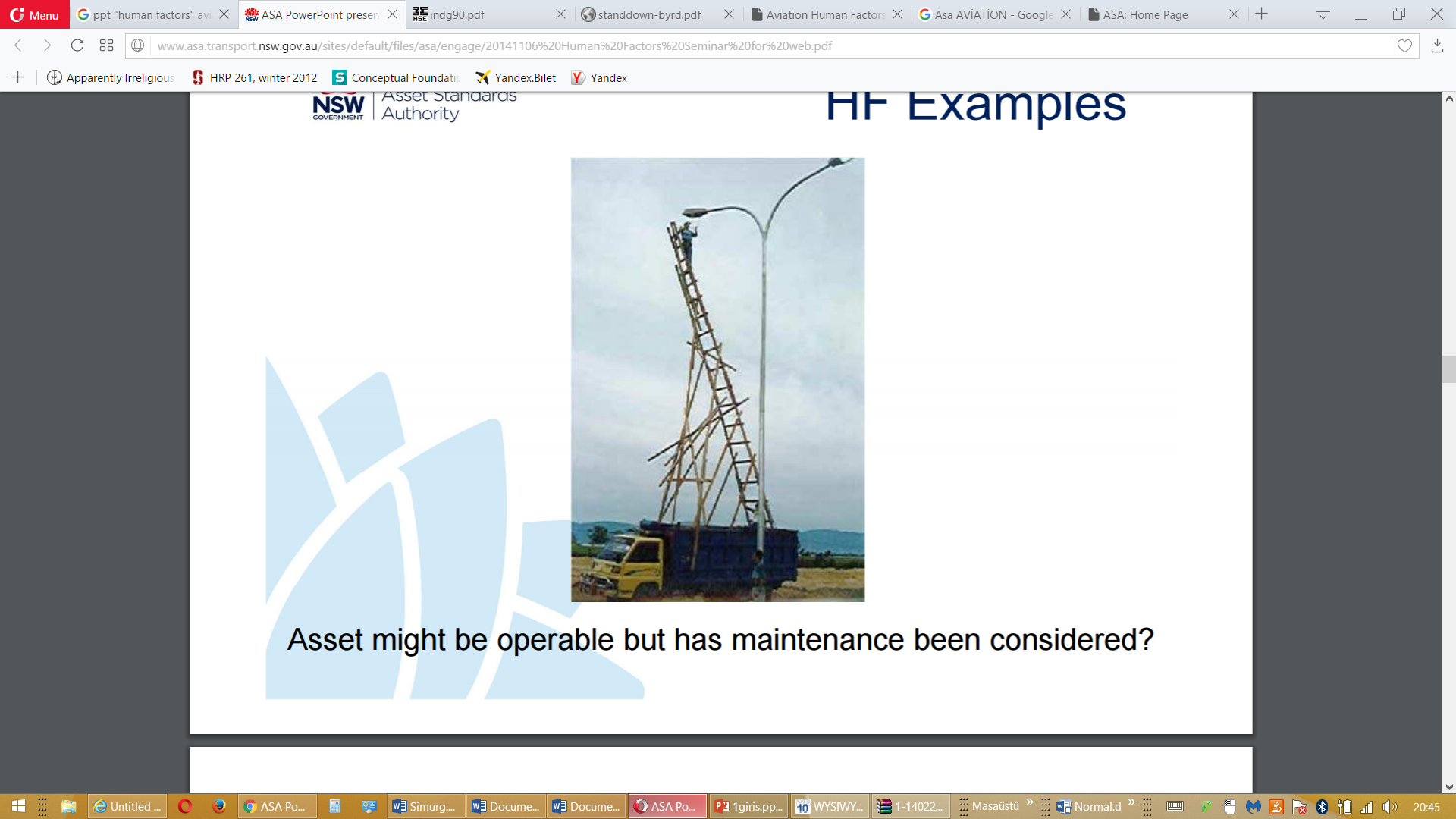 Prof. Dr. Hüner Şencan
19
Yakıt göstergesi yanlış uçağa monte edilmiş
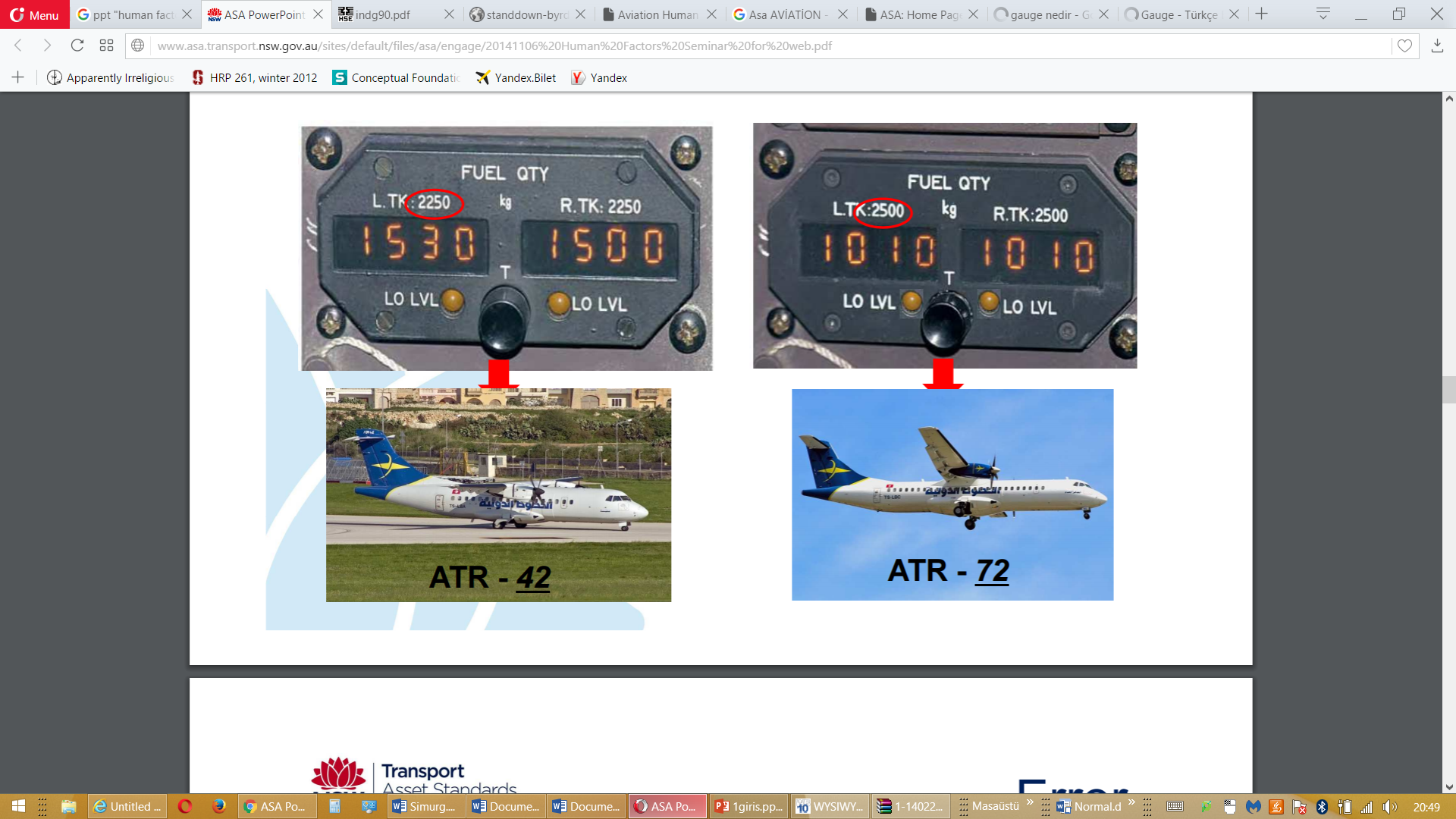 Prof. Dr. Hüner Şencan
20
Teknik + İnsan = Sistem hatası
Hata insandır veya insan hata demektir. Teknik hata ile birleştiği zaman Sistem Hatası haline gelir
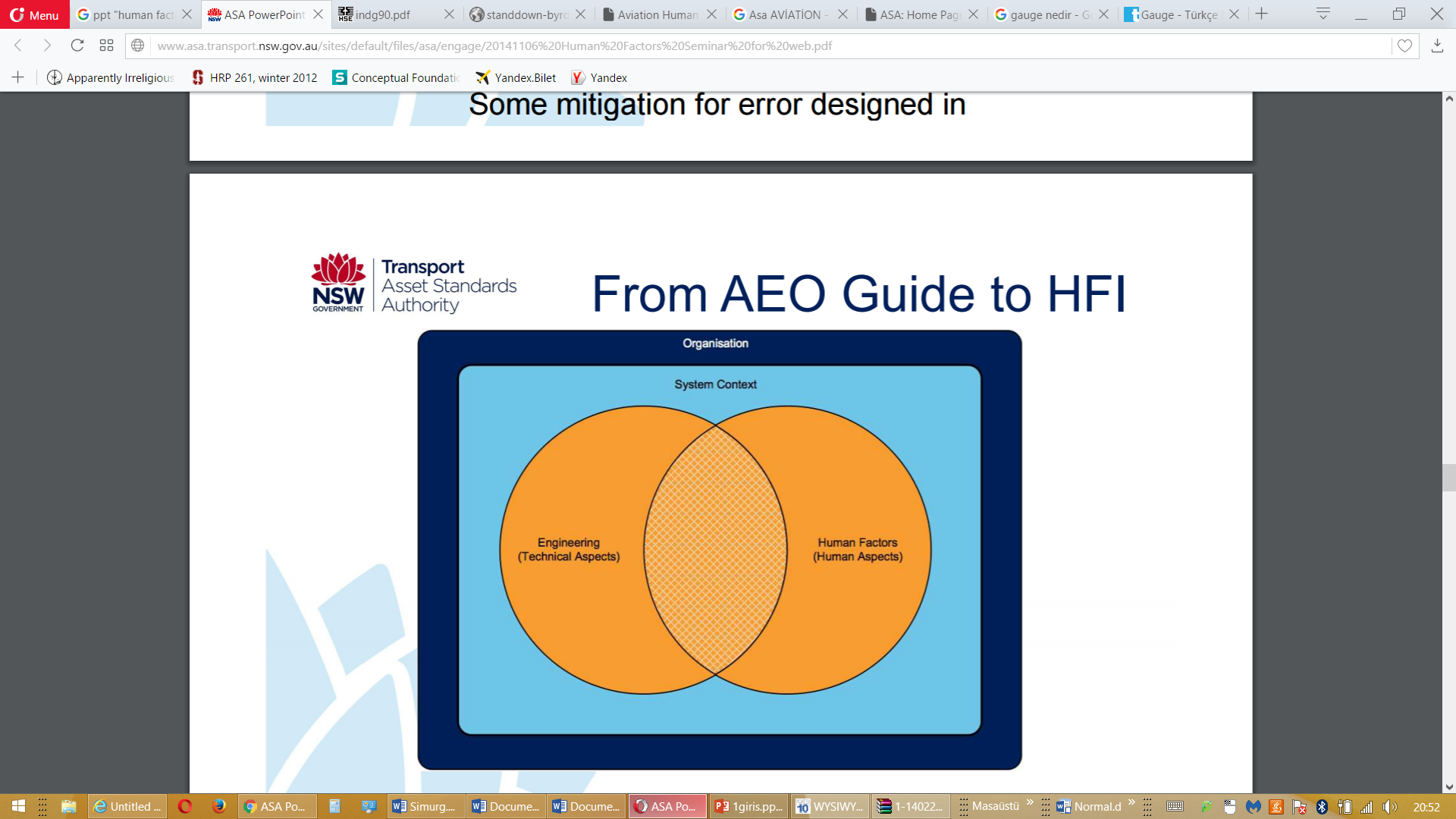 Prof. Dr. Hüner Şencan
21
İnsan Faktörü açısından inceleme
Prof. Dr. Hüner Şencan
22